Pénzügyi életleckékOkosan a hitelekről
9–12. évfolyam
1. feladat: Minifelmérés
Volt-e már megtakarításod?
Kértél-e már pénzt kölcsön?
Lehet-e hátránya, ha kizárólag megtakarításainkból költekezünk?
Van-e előnye, ha valaki hitelből vásárol?
Elképzelhető-e, hogy valakinek egyidejűleg van megtakarításaés hitele?
2. feladat: „Párosító”
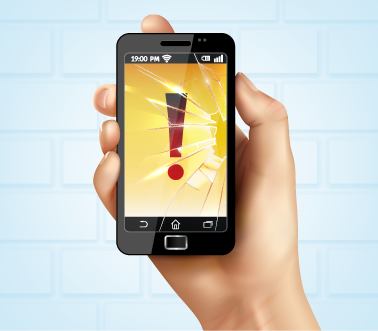 c), d), h)
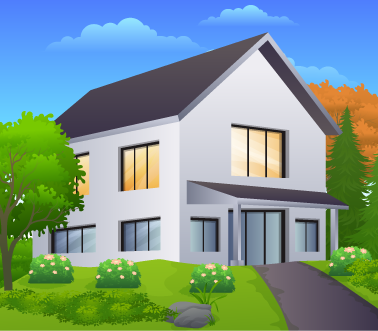 b)
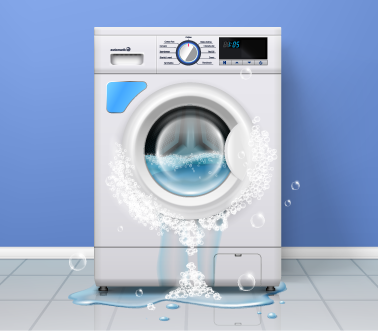 c), d), f), g), h)
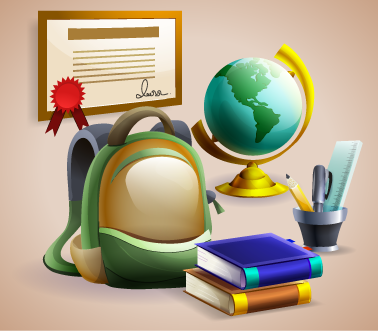 e), g)
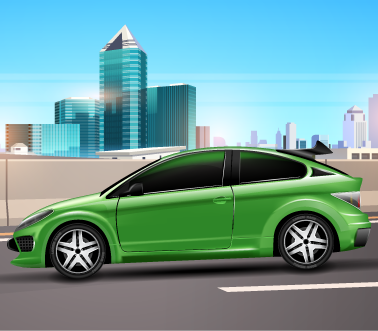 a), f), g)
3. feladat: Döntsünk okosan a hitelfelvételről (1. rész)
Miért lehet szükségünk hitelre?
Nincs elég pénzünk
Források megteremtése
Belső forrás
Többletbevétel előteremtése
Megtakarítás
Külső forrás
Család, barátok
Pénzügyi szolgáltatók
[Speaker Notes: A legtöbb család életében előfordul, hogy egy vágyott vagy szükséges termék, szolgáltatás megvásárlására nincs elegendő pénz. A pénzügyi lehetőségek, források bővítésére többféle megoldás létezik, ezek közül az egyik a banki hitel.

A hitel segíthet valóra váltani a céljainkat és tudatos gazdálkodással a gazdaság motorja lehet.]
3. feladat: Döntsünk okosan a hitelfelvételről (1. rész)
A hitel fogalma
Pénzintézetek által üzletszerűen
díjak,
kamatok és
egyéb költségek
fejében adott pénzösszeg, amelyeta hitel felvevője (az adós)általában részletekbenköteles visszafizetni.
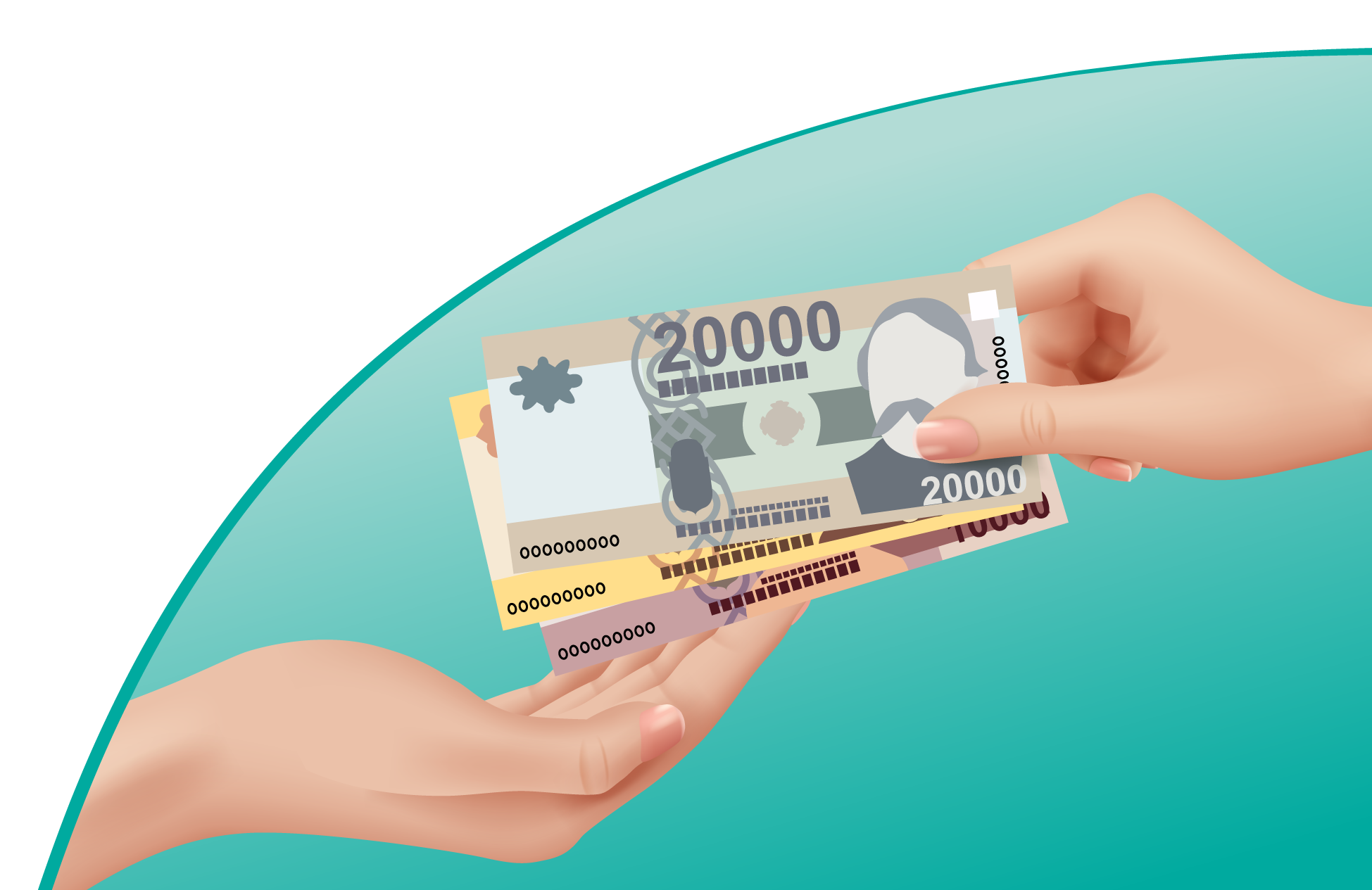 3. feladat: Döntsünk okosan a hitelfelvételről (1. rész)
Megtakarítás vagy hitel?
[Speaker Notes: A hitel célja az előrehozott vásárlás. A jelenben fellépő forráshiányunkat pótoljuk ezzel a lehetőséggel, azonban a jövőben ki kell gazdálkodnunk a törlesztőrészleteket, ezért felelősen kell gondolkodnunk a hitelfelvételt illetően. Mondhatjuk úgy is, hogy a hitel a jövőre nézve egy „kényszermegtakarítás”. Fontos, hogy csak akkora összegű hitelt vegyünk fel, amelynek törlesztését váratlan kiadások, vagy bevételeink csökkenése mellett is biztonsággal tudjuk teljesíteni.

A megtakarítás – a hitellel szemben – elhalasztott vásárlás, ebben az esetben a termék, vagy szolgáltatás megvásárlását elhalasztjuk egy későbbi időpontra. A cél mindkét esetben megegyezik: vala­mely termék vagy szolgáltatás megvásárlása, illetve beruházás megvalósítása. A kérdés az, hogy a vásárlás előtt, vagy után spórolunk.]
3. feladat: Döntsünk okosan a hitelfelvételről (1. rész)
A hitelek csoportosítása
Lakáscélú hitel
Kötött felhasználású lakossági hitelek
Áruhitel
Személyi hitel
Gépjárműhitel
Magánszemélyek számára kínált fontosabb hitelfajták céljuk szerint
Diákhitel1
Diákhitel2
Folyószámlahitel
Szabad felhasználású lakossági hitelek
Szabad felhasználású jelzáloghitel
Hitelkártya
[Speaker Notes: A hitel célja, az igényelni kívánt hitelösszeg, és a hitel futamideje meghatározza azt, hogy melyik hitel­típus megfelelő a hitelfelvevő számára.]
4. feladat: Ági és a laptop (1. rész)
Rajzoljátok meg az ablakábrát!
1. tanulóválaszai
2. tanulóválaszai
A csoportközös válaszai
3. tanulóválaszai
4. tanulóválaszai
4. feladat: Ági és a laptop (1. rész)
Ági laptopja váratlanul feladja a küzdelmet, cserbenhagyva Ágit a mindennapokban. Ági tesz még egy utolsó kísérletet, hogy életet leheljen belé, elviszi szerelőhöz, de ő azt mondta, hogy nem javítható a készülék. Ági egyetemre jár és számára ez nagyon rossz hír, mert el sem tudja képzelni, hogy hogyan tud megbirkózni a napi kihívásokkal laptop nélkül, hiszen az egyetemi tananyag zömében digitálisan elérhető, használja az órákon is az órai jegyzetek elkészítése során, és az otthoni felkészülésnek is elenged-hetetlen része. A családban van közös használatú PC, ami némi segítséget jelenthet, de önmagában nem nyújt megoldást, mert a család többi tagja is sokat használja, és egyébként sem mobil eszközről van szó.
209 400 Ft-ba kerül a laptop, amit Ági kinézett, és ami az ő igényeinek megfelelő lenne, de Áginak nincs önálló jövedelme.
Ági felveti a problémát otthon, a családnak ugyan van némi megtakarítása, de ennek csak töredéke használható fel azonnal, mert nagyrészt lekötött formában van, amihez hozzányúlni csak jelentős költségekkel lehet. A család 20 000 Ft-ot tud nélkülözni ha-vonta, ami szóba jöhet forrásként.
4. feladat: Ági és a laptop (1. rész)
Válaszolj az alábbi kérdésekre!
Megoldásaidat rögzítsd az ablakábrában, a saját cikkelyedben!
Ha mind készen vagytok a csoporton belül, egyeztessétek megoldásaitokat,
és a közös válaszokat írjátok be az ablakábra középső cikkelyébe!
5. feladat: Döntsünk okosan a hitelfelvételről (2. rész)
A hitelfelvétel teljes folyamata
A hitelfelvételt megelőző lépések:
1)
A hitellel megoldani kívánt cél pontos meghatározása.
2)
A megoldási lehetőségek összegyűjtése.
3)
A megoldási lehetőségek összehasonlítása, mérlegelése.
4)
Döntés.
5)
A hitelkérelem benyújtása.
Hitelkérelem befogadása
Hitel elbírálása, engedélyezése
Szerződés-kötés
Folyósítás
Törlesztés
[Speaker Notes: A felelős hitelfelvétel előtt számos kérdést szükséges átgondolni. Magát a hitelfelvételt megelőzik bizonyos lépések:
A hitellel megoldani kívánt cél pontos meghatározása. (Mit szeretnénk a hitellel megvalósítani? Van más lehetőségünk a hitelen kívül?)
A megoldási lehetőségek összegyűjtése. (Mely bankok mely ajánlatai jönnek számításba? Lehetőségek feltérképezése hitelkalkulátor használatával.)
A megoldási lehetőségek összehasonlítása, mérlegelése:
a tényleges költségek szempontjából: Mekkora a kölcsön összege? Mennyi a THM;
a banki feltételek szempontjából: Mekkora összeget, milyen feltétellel kaphatunk?;
a saját teherbíró képességünk szempontjából aktuálisan és a jövőben: Mekkora törlesztőrészletet tudunk vállalni?;
a jövőbeli kockázatok és lehetőségek szempontjából: Változhat-e a kamat mértéke? Érdemes-e tartozásunkat előtörleszteni? stb.
Döntés. (Az elvárásaink, lehetőségeink és a kínálat összevetése alapján.)
A hitelkérelem benyújtása. (Irány a bank!)]
5. feladat: Döntsünk okosan a hitelfelvételről (2. rész)
A hitelfelvétel kockázatai
A jövedelemkieséskockázata
Csökken a rendelkezésre álló jövedelem
Célszerű megfelelő biztosítást kötni
A kamatváltozáskockázata
Lehetnek fix vagy változó kamatozásúak
Célszerű figyelni a kamatperiódusra
Az árfolyamváltozáskockázata
A devizahitel törlesztése forintban történik
Fel kell készülni a deviza árfolyam növekedésére is
A hitelfelvétel kockázatai
Kockázat csökkentése
fogyasztói tudatosság
adósságfék szabályozás
minősített fogyasztóbarát hitelek
[Speaker Notes: Ha bármilyen oknál fogva csökken a rendelkezésre álló jövedelem, például munkanélkülivé válik az egyik családtag, vagy tartós beteg lesz az egyik kereső, esetleg haláleset következik be stb., problémát okozhat a törlesztőrészlet fizetésében.
Ilyen esetekre – főként nagyobb összegű, hosszabb távú hitelek esetén – célszerű lehet megfelelő biztosítást kötni, amely megoldást jelent a váratlan és kellemetlen eset bekövetkezésekor a helyzet kezelésére.

A hitel kamata lehet rögzített (fix) vagy kamatperiódusonként változó (pl. valamilyen kijelölt piaci kamatlábhoz, az ún. referencia-kamatlábhoz igazodó). Kamatperiódusnak nevezzük azt az időszakot, ami alatt a kamat nem változik. A bankok különböző kamatperiódusú hiteleket adnak.
A változó kamatozású hitelek esetén a referencia kamatláb növekedése a törlesztőrészletek növekedését eredményezheti, amelyre előzetesen, már a szerződés megkötésénél készülni kell.
A rögzített kamatozású hitelek jellemzően kicsivel drágábbak, de előnyös tulajdonságuk, hogy a törlesztőrészlet hosszabb távon változatlan marad, így a törlesztési kötelezettség kiszámíthatóbb.

A hitelfelvétel nem csak az adott ország hivatalos pénznemében történhet. Ha a kölcsön folyósítása és ténylegesen a törlesztés is az adott ország pénznemétől eltérő devizában történik, devizahitelről beszélünk.
Emellett létezik devizaalapú hitel is, amely olyan hitelforma, ahol a folyósítás történhet devizában vagy forintban, viszont a törlesztés mindenképp az ország pénznemében – hazánkban forintban – valósul meg. A felvett kölcsönösszeg és a törlesztőrészlet devizában van nyilvántartva.
Devizaalapú hitel esetén a például euróban, svájci frankban stb. nyilvántartott, de forintban vissza­fizetendő törlesztőrészlet a forint gyengülése (árfolyamának romlása) miatt emelkedhet a futamidő alatt. A törlesztőrészlet az árfolyamváltozással megegyező arányban növekszik vagy csökken. Ez az árfolyamkockázat, amelyet számításba kell venni a devizaalapú hitelszerződés megkötésénél.]
5. feladat: Döntsünk okosan a hitelfelvételről (2. rész)
A hitel törlesztése
Tőkerész
Kamatrész
Egyéb járulékos díjak
Törlesztő-részlet
[Speaker Notes: A törlesztőösszeg nagyságát befolyásolja a futamidő és a hitel törlesztési módja, mely lehet egy­összegű vagy történhet részletekben is.
Érdemes egy kalkuláció keretében áttekinteni a hitelhez kapcsolódó törlesztési tervet. A törlesztési terv segít felmérni, és tervezni a hitel törlesztéséhez kapcsolódó kiadásokat.
A törlesztési terv elkészítésében az interneten elérhető kalkulátorok segíthetnek, mint például az MNB Hitel- és lízingtermék választó program és Hitelkalkulátor.]
6. feladat: Ági és a laptop (2. rész)
A családi kupaktanács a következő tényezőkkel kalkulál:
A lekötött megtakarításokhoz nem nyúlnak hozzá.
Ági keres valami diákmunkát, amivel elő tudja teremteni a laptop árát.
Fontos, hogy a munka összeegyeztethető legyen a tanulmányaival.
A szülők egyike hitelt vesz fel, hogy azonnal elérhető legyen a laptop és Ági tudja használni.
Ági, ha összegyűjtötte a laptop árát, akkor oda tudja adni a szülőknek.
6. feladat: Ági és a laptop (2. rész)
Válaszoljatok közösen az alábbi kérdésekre!
A megoldásaitokat írjátok be az ablakábra középső cikkelyébe!
7. feladat: Összefoglalás
Megoldás: Ági és a laptop (1. rész)
Takarékoskodás, hitel.
11 hónap
(209 400 ÷ 20 000 ≈ 11 hó)
Nem, mert többletköltséggel jár.
Igen, ha pl. vállal diákmunkát, eladja valamelyik vagyontárgyát.
Igen, de alaposan meg kell vizsgálni a lehető­ségeket, így lehet megfontolt döntést hozni.
7. feladat: Összefoglalás
Megoldás: Ági és a laptop (2. rész)
Személyi kölcsön, áruhitel, Diákhitel1
PPT-ből visszaköszönő szempontok, mint feltételek, költ-ségek, törlesztőrészlet, jövőbeli kockázatok, lehetőségek.
Áginak nincs munkaviszonya, nem rendel­kezik rendsze-res jövedelemmel, ami mind az áruhitel, mind a személyi kölcsön feltétele. Diákhitel1-et azonban lehetősége van Áginak felvenni, ami szintén szabadfelhasználású, vásá-rolhat belőle laptopot, a hitel törlesztését pedig elég csak a hallgatói jogviszony megszűnése után megkezdenie.
Havi 20 000 Ft-ot tudnak megspórolni.
Igen, mert rövidebb futamidő esetén a törlesztőrészlet nagyobb lenne, mint 20 000 Ft.
7. feladat: Összefoglalás
Legfontosabb fogalmak
Kamat: a kölcsönkapott pénz használatának az ára.
THM: a Teljes Hiteldíj Mutató, egy egységes, százalékban kifejezett, minden hitelező által kötelezően használt mutatószám, amelyből kiderül, hogy az adósnak egy évre vetítve a kölcsönkért pénzen felül mekkora összeget kell visszafizetnie.
Kamatláb: a kamatnak a kölcsönadott összeg meghatározott %-ában kifejezett értéke.
Tőketartozás: az a pénzösszeg, amit hitelként felvettünk.
Törlesztőrészlet: a felvett hitel után fizetendő kamat, díj/költség és tőketörlesztés együttes, időszakonkénti összege.
[Speaker Notes: A THM a következőket tartalmazza:
kamat,
kezelési költség,
hitelbírálati díj,
folyósítási járulék,
értékbecslési díj,
helyszíni szemle díja,
ingatlan-nyilvántartási eljárás díja,
bankszámlavezetés díja,
a hitelközvetítőnek fizetendő díj.]
7. feladat: Összefoglalás
Egészítsd ki a hiányos mondatokat a megfelelő kifejezéssel!Válassz az alábbiak közül:
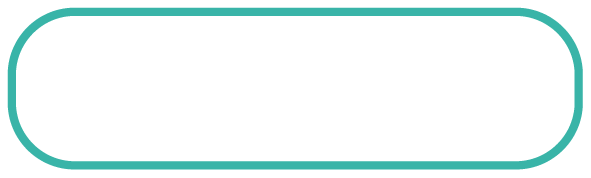 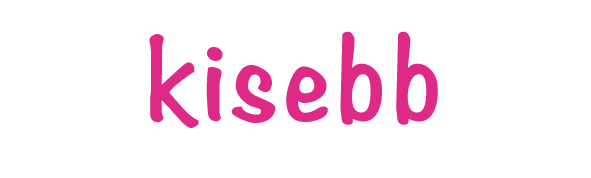 A felvett hitel összege
, mint a banknak visszafizetendő összeg.
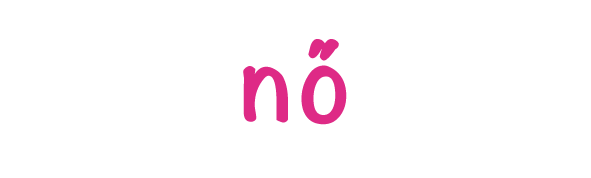 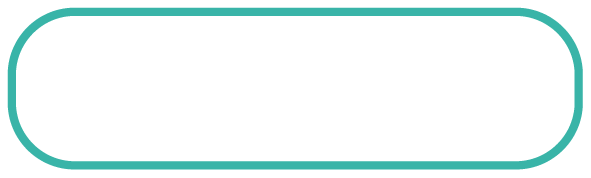 A kamatláb emelkedése miatt
a banknak visszafizetendő összeg.
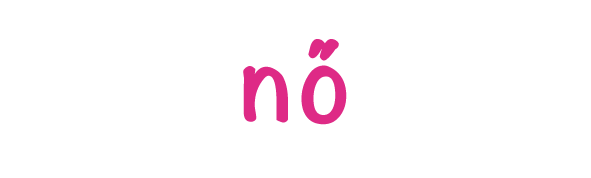 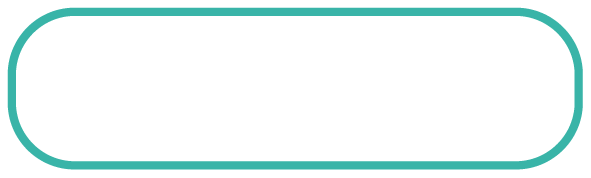 A hitel futamidejének csökkenése miatt
a havonta fizetendő
összeg, egyenlő részletekben történő fizetés esetén.
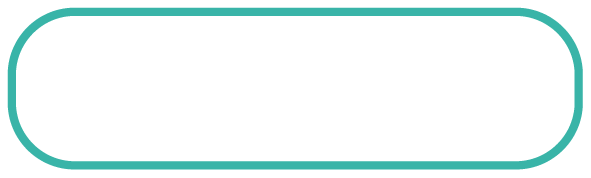 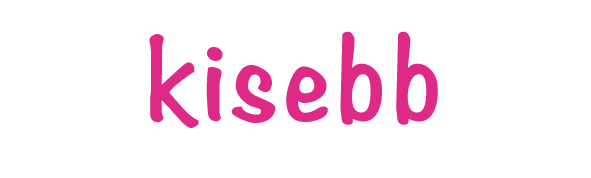 Az éves kamatláb
, mint a THM.
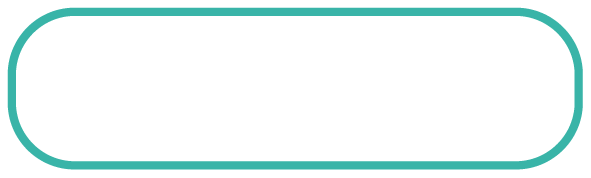 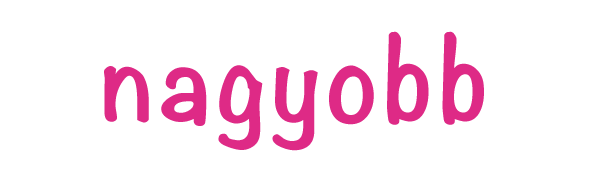 Két hitellehetőség összehasonlításakor a THM
a drágább hitel
esetén.